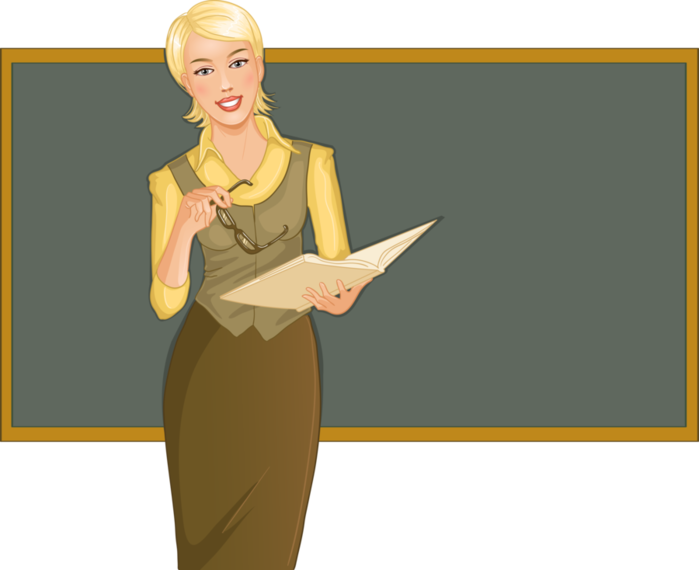 МБОУДО «Центр развития творчества детей и юношества Кировского района»
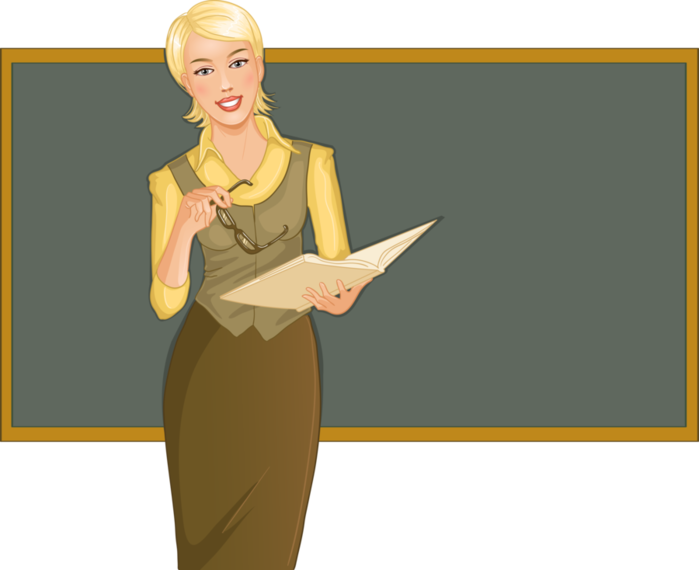 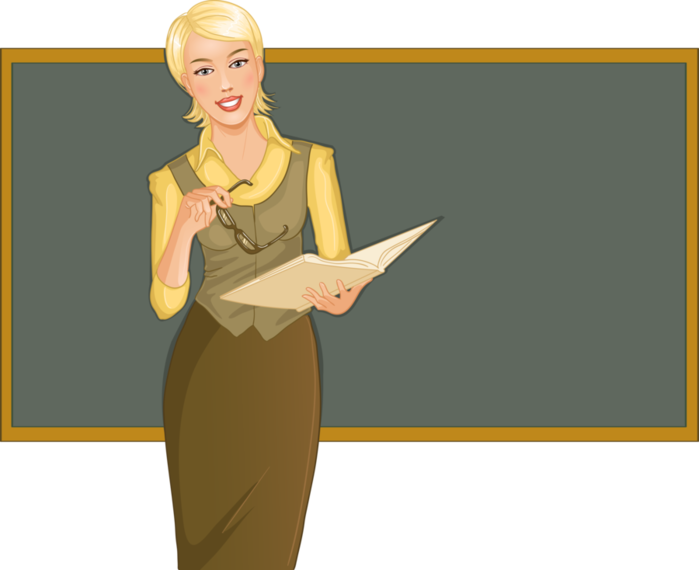 Мастер-класс
«Имидж 
современного молодого педагога»
Составил:
педагог дополнительного образования
Сальникова Александра Павловна
Кемерово, 2018
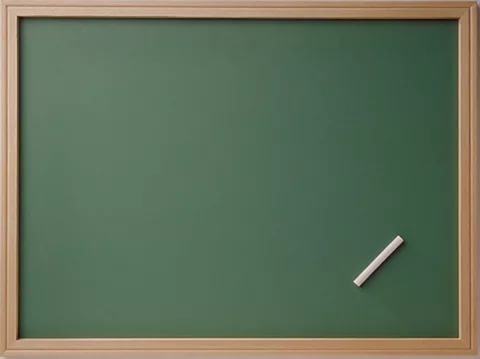 Древнегреческий философ 
Ксенофонт сказал: 
«Никто не может ничему научиться у человека, который не нравится».
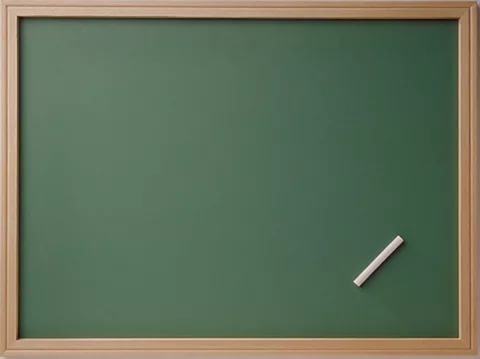 Что же такое имидж?
Это красивое загадочное слово появилось в нашем языке в конце 80-х годов. 
В переводе с французского языка «имидж» – это искусственный целенаправленный образ, слагаемый из многих факторов. 
Над его созданием работают психологи, социологи, стилисты, визажисты.
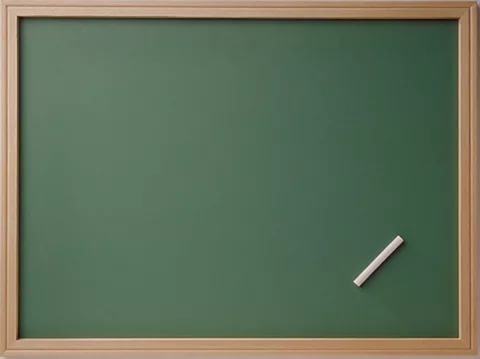 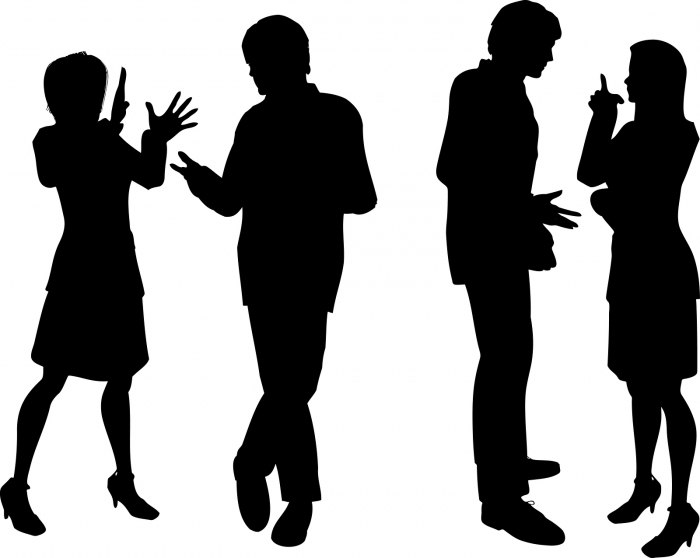 Основные компоненты невербального общения
1.Пространственная структура общения.
Одним из первых описал нормы приближения человека к человеку 
американский антрополог Э. Холл:

– интимное расстояние (от 0 до 45 см) – общение самых близких людей
– персональное (от 45 до 120 см) – партнерские отношения людей равного социального статуса
– социальное (от 120 до 400 см) – формальное общение. Например, начальник и подчиненный
– публичное (от 400 до 750 см) – при выступлении перед аудиторией
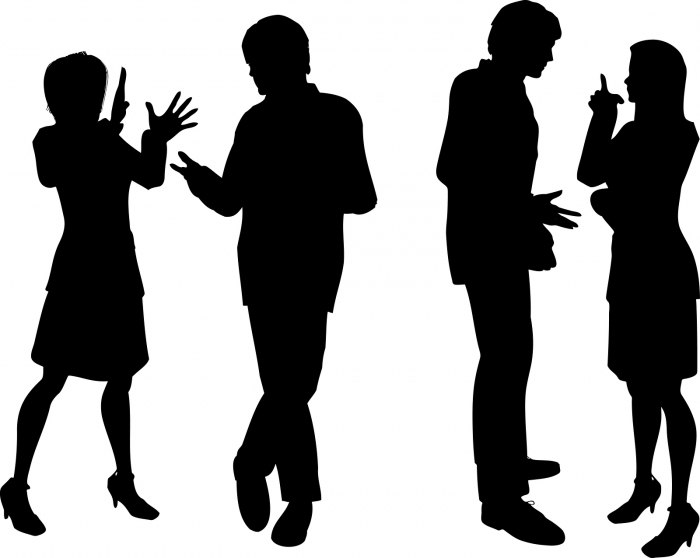 2. Взаиморасположение собеседников.
– позиция лицом к лицу, напротив друг друга (указывает на напряженные и обостренные отношения)
– позиция “собеседники сидят бок о бок” – (указывает на сотрудничество, дружеское отношение)
3. Мимика
Мимика играет особую роль в передаче информации. Лицо – главный источник информации о психологическом состоянии человека. Известным фактом является то, что при неподвижном лице учителя теряется до 10-15 % информации.
Существует шесть основных эмоциональных состояния – радость, гнев, страх, удивление, отвращение и грусть. В мимическом выражении этих состояний все движения мышц лица скоординированы. Основную нагрузку несут брови, области вокруг глаз и сам взгляд.
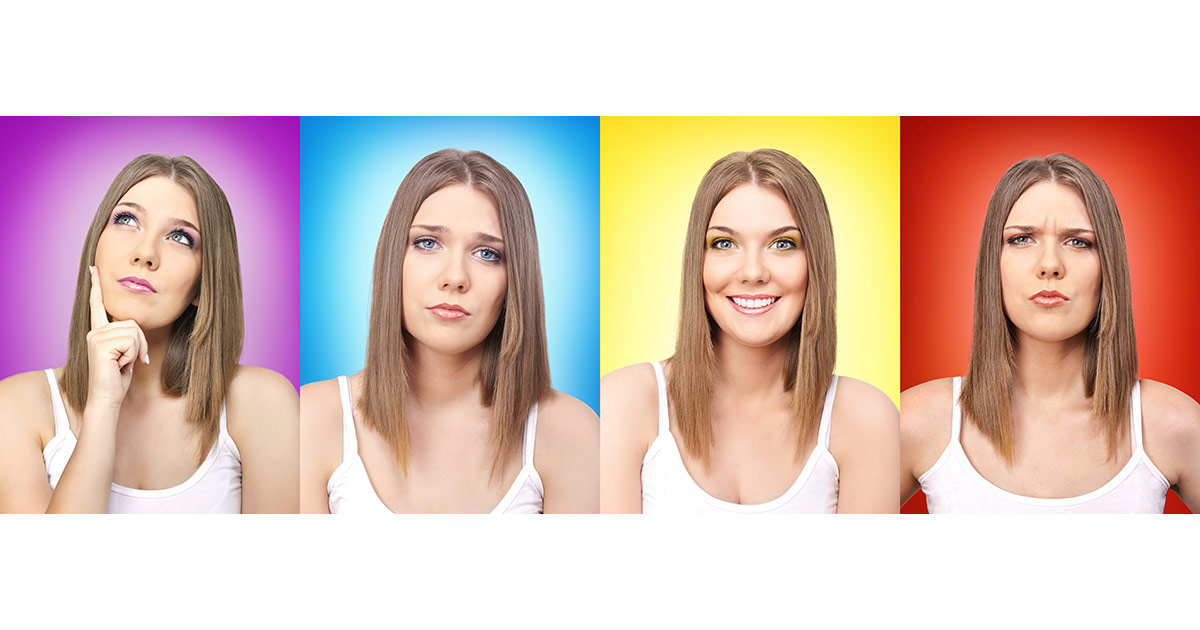 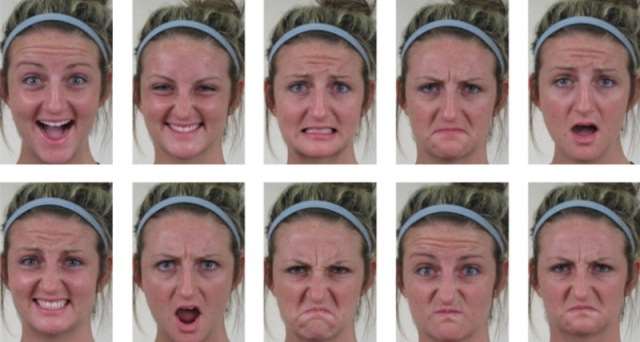 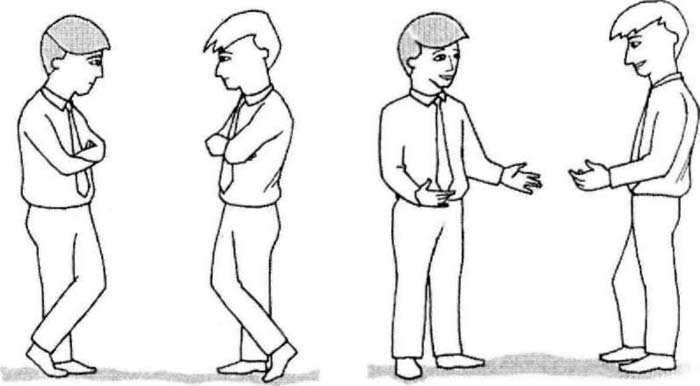 4. Поза
– “Закрытая” (человек пытается закрыть переднюю часть тела и занять как можно меньше места в пространстве) – означает недоверие, несогласие, противодействие, критика.
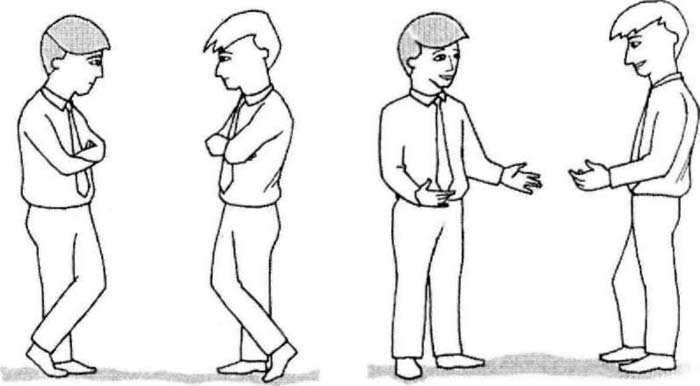 “Открытая” (стоя – руки раскрыты ладонями вверх; сидя – руки раскинуты, ноги вытянуты) – доверие, согласие, доброжелательность, психологический комфорт.
5. Жесты
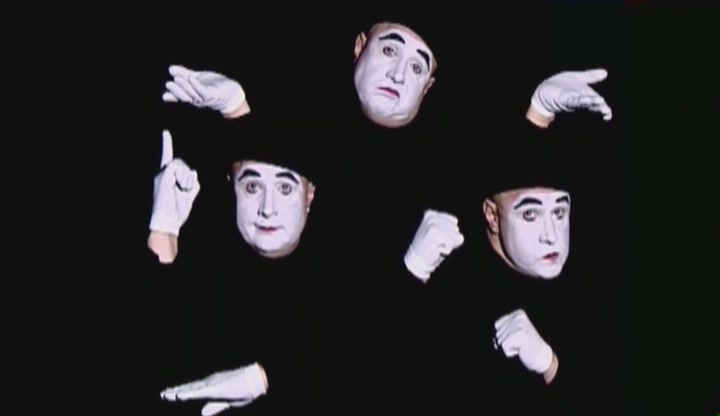 прощания
приветствия
отрицательные
утвердительные
привлечения внимания
растерянности
жесты доверия
При усилении переживаний увеличивается количество жестов, возникает общая суетливость.
6. Голос
Такие характеристики голоса как тембр, высота, громкость, акценты создают образ человека и его эмоциональное состояние:
– Высокий голос – энтузиазм, радость.
– Мягкий, приглушенный голос – горе, печаль, усталость.
– Медленная речь – угнетенное состояние, горе или высокомерие.
– Быстрая речь – взволнованность, беспокойство, переживание личных проблем.
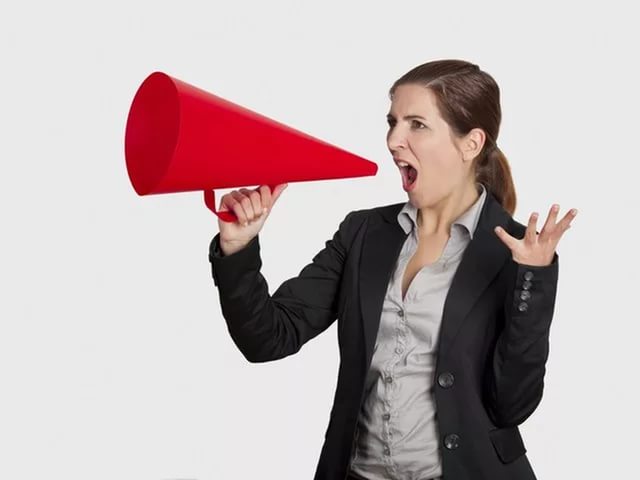 Итак, учителю нужно уметь не только слушать, но и слышать интонацию ребенка, силу и тон голоса, скорость речи. Это поможет понять чувства, мысли, устремления учеников.
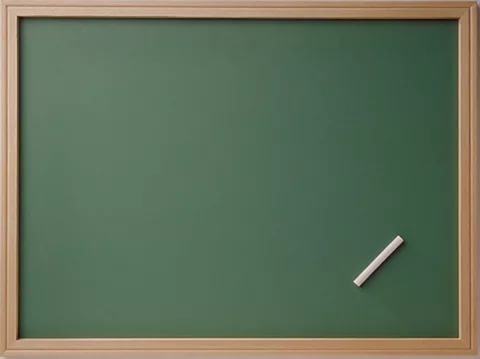 Американский психолог Ф. Селже считал, 
что при разговоре значимость слов составляет лишь 7%, 
интонация – 38%, 
а жесты и мимика – 55%.
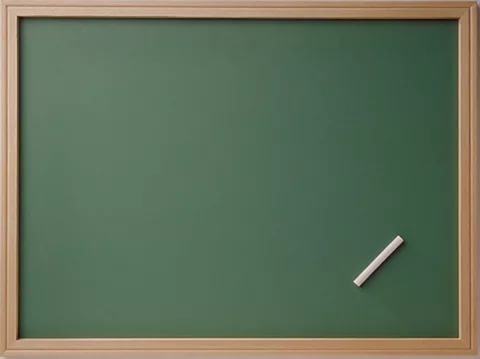 Приглашаем к сотрудничеству!
Директор МБОУДО 
«Центр развития творчества детей и юношества Кировского района» г. Кемерово
Вяткина Таисия Викторовна

Адрес 
650033, г. Кемерово, ул. Александрова, 3
Тел/факс: 25-20-27
e-mail: crt_kir@mail.ru 
http://crtdiu-kir.ru